Trường tiểu học Lê Quý Đôn
Chào mừng các em học sinh
Lớp 3
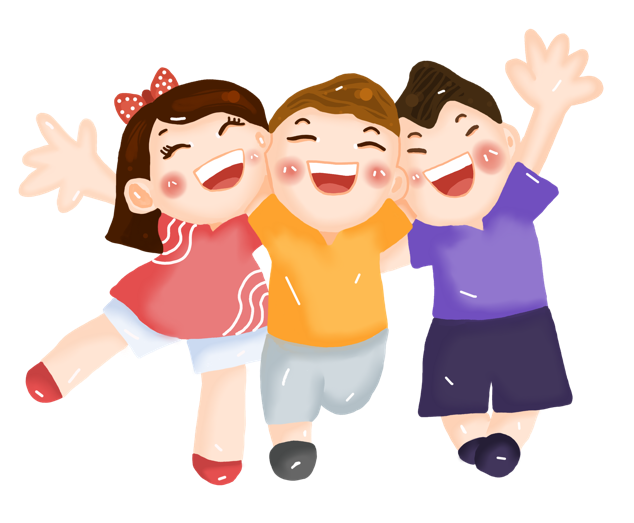 Khởi động
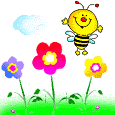 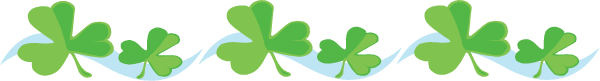 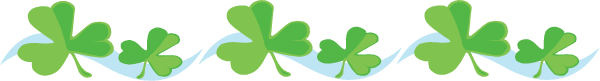 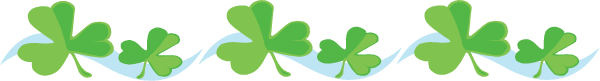 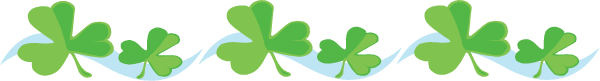 Trò chơi
“Ai nhanh, ai đúng”
36 : 6 =
6
24 : 6 =
4
48 : 6 =
8
18 : 6 =
3
1
6 : 6 =
12 : 6 =
2
30 : 6=
5
42 : 6 =
7
Toán
TÌM MỘT TRONG CÁC PHẦN BẰNG NHAU CỦA MỘT SỐ
Chị có 12 cái kẹo, chị cho em        số kẹo đó.
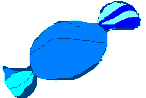 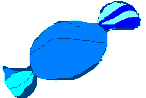 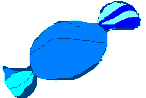 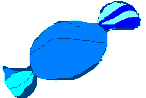 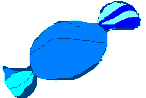 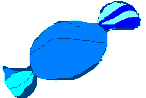 ?kÑo
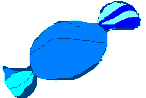 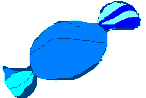 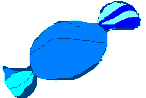 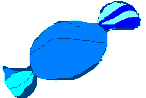 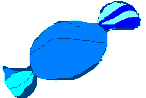 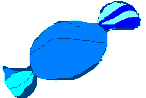 12 c¸i kÑo
Bài toán:
Hỏi chị cho em mấy cái kẹo?
Tãm t¾t:
Nhận xét:
- Chia 12 cái kẹo thành 3 phần bằng nhau.
Bµi gi¶i
- Mỗi phần đó là     số kẹo.
ChÞ cho em sè kÑo lµ:
12 : 3 = 4 (c¸i )
§¸p sè: 4 c¸i kÑo
1
1
Anh có 12 viên bi, anh cho em      số bi đó. Hỏi anh cho em mấy viên bi?
6
4
Anh cho em số bi là:     12 : 6 = 2(viên)
Anh cho em số bi là:   12 : 4 = 3(viên)
Kết luận: Muốn tìm một trong các phần bằng nhau
 của một số ta lấy số đó chia cho số phần.
Muốn tìm một trong các phần bằng nhau của một số 
ta làm như thế nào?
LUYỆN TẬP
Bài1. Viết số thích hợp nào vào chỗ chấm?
1
Mẫu :
5 bông hoa
của 10 bông hoa là
a/     của 8kg là:…. 
 		
b/     của 24 l là:…..  
			
c/     của 35m là: …. 

d/     của 54 phút là: ….
2
1
4 kg
2
1
4
1
6 l
5
1
6
7 m
9 phút
Bài 2: Một cửa hàng có 40 m vải xanh và đã bán được      số vải đó.
Hỏi cửa hàng đó đã bán mấy mét vải xanh ?
1
5
Tóm tắt:
Bài giải
Số mét vải xanh cửa hàng đó đã bán là: 40 : 5 = 8 (m)
                     Đáp số: 8 m.
…kg?
40 m
Muốn tìm một trong
 các phần bằng nhau của 
 một số ta làm như thế nào?
Muốn tìm một trong các phần
 bằng nhau của một số, ta lấy số đó
 chia cho số phần.
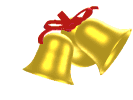 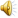 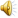 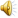 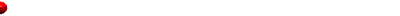 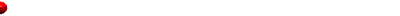 RUNG CHUÔNG VÀNG
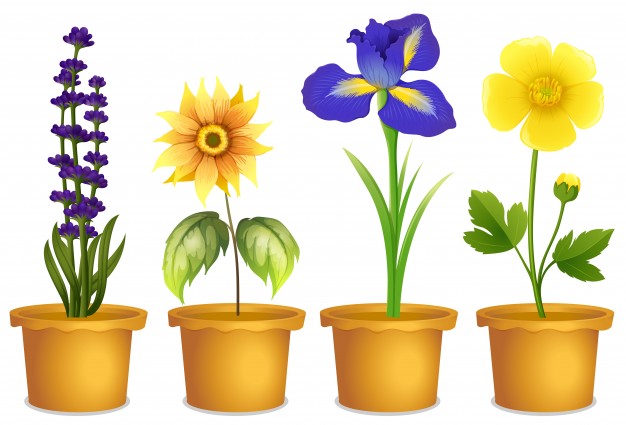 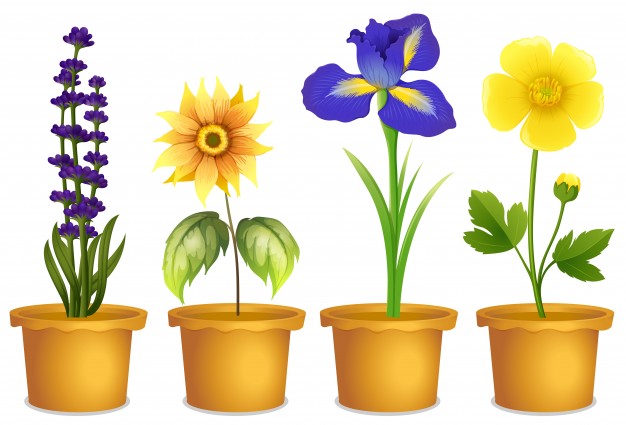 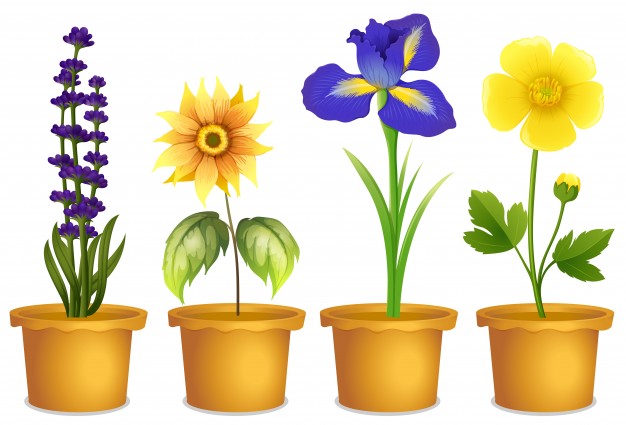 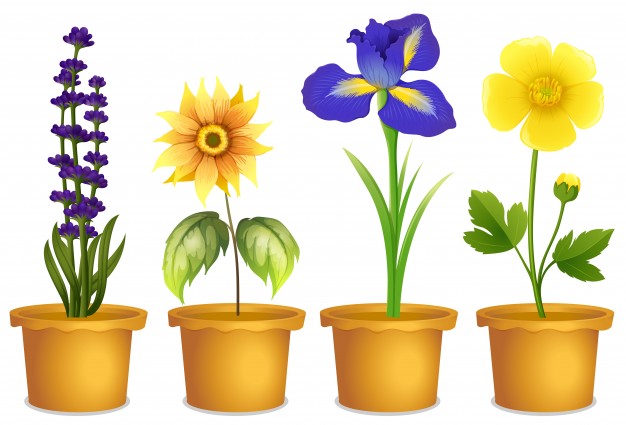 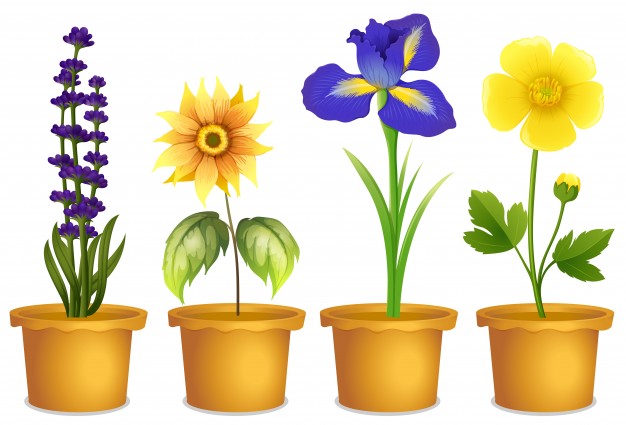 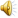 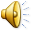 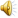 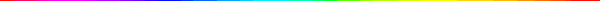 LUẬT CHƠI
Trong 10 giây, các bạn đọc câu hỏi, lựa chọn xem đâu là đáp án đúng và ghi nhanh đáp án vào bảng. Tổ chiến thắng là tổ có nhiều bạn trả lời đúng ở tổng số các câu hỏi.
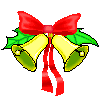 Hết giờ
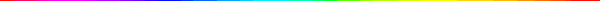 Caâu 1
của 27m là:
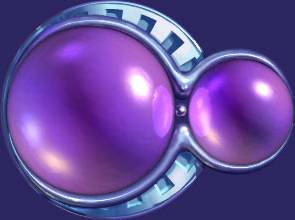 8m
A
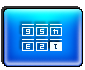 2
8
0
1
3
6
7
9
10
5
4
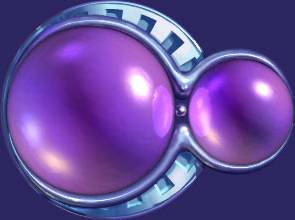 9m
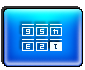 B
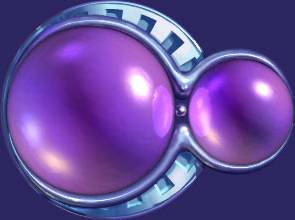 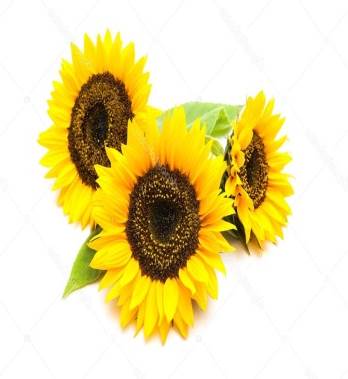 9
c
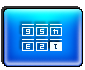 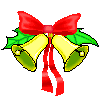 Hết giờ
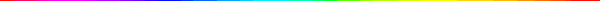 Caâu 2
của 36 giờ là:
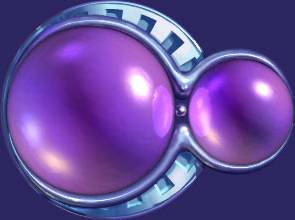 30 giờ
A
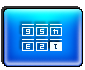 2
8
0
1
3
6
7
9
10
5
4
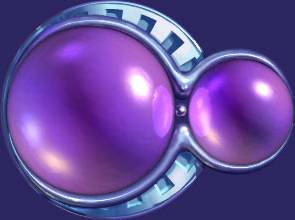 7 giờ
B
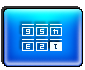 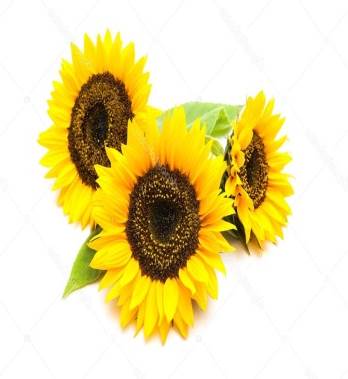 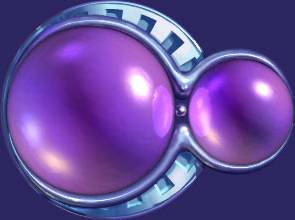 6 giờ
c
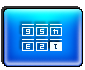 Hết giờ
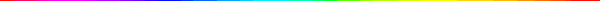 Caâu 3
Một lớp có 40 bạn học sinh, trong đó có   bạn 
là học sinh giỏi. Hỏi lớp đó có bao nhiêu 
bạn học sinh giỏi?
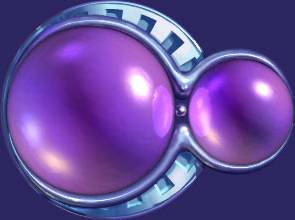 8 bạn
A
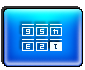 2
8
0
1
3
6
7
9
10
5
4
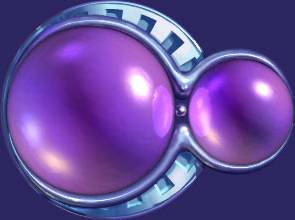 9 bạn
B
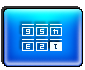 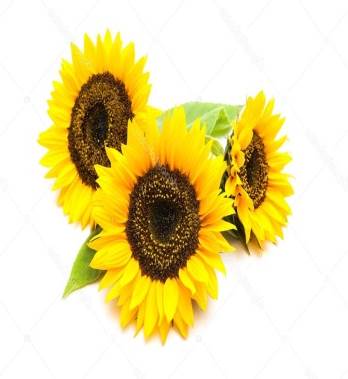 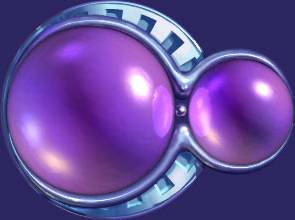 35 bạn
c
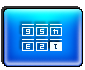 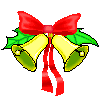 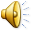 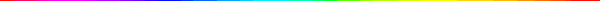 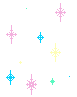 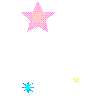 Binh ...Boong...
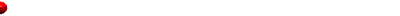 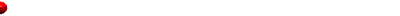 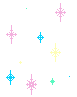 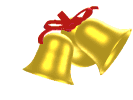 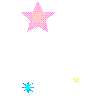 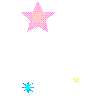 Cái bình cổ trong viện bảo tàng 
có đính hạt ngọc ở cổ bình.
Căp từ “cổ” trong câu thuộc cặp từ gì?
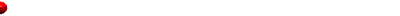 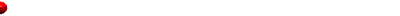 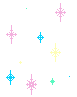 Chúc mừng chiến thắng!
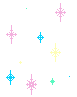 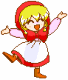 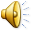 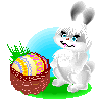 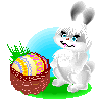 Dặn dò
Về xem lại bài.
 Ôn lại bảng chia 6
 Chuẩn bị bài: Luyện tập
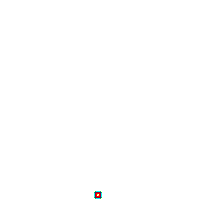 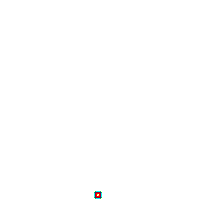 TẠM BIỆT
CÁC EM
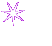 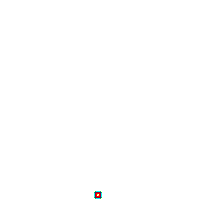 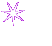 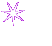 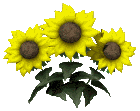